Ministry of Health COVID-19 Guidance: Congregate Living for Vulnerable Populations
June  2020
Overview
01
Context and What’s New
Protecting Vulnerable Ontarians: COVID-19 Action Plan for Vulnerable People
COVID-19 Guidance: Congregate Living for Vulnerable Populations
Application of the Guidance to Ministry of Children, Community and Social Services (MCCSS) Settings
02
MCCSS COVID-19 Response Management Activities
03
Overview of Guidance & Operational Direction
04
Questions
05
Appendix
COVID-19 Guidance: Congregate Living for Vulnerable Populations
2
Protecting Vulnerable Ontarians: COVID-19 Action Plan for Vulnerable People
On April 23, 2020, the government announced the COVID-19 Action Plan for Vulnerable People (Action Plan) to better protect those living in high risk setting residential settings, including Indigenous residential settings on and off reserve.
Prevention – Enhanced Screening and Reduced Exposure to Prevent Spread
Infection Control – Managing Outbreaks and Limiting Spread
Sustaining Existing  Staff and Managing Critical Staff Shortages
01
02
03
Enhance testing
Contact tracing
Restrict staff to work at a single location
Mandatory use of surgical masks/PPE during an outbreak
Enhanced guidance on PPE usage and conservation
Enhanced training for staff on outbreak protocols
Provide alternate sites for congregate living
Leverage community agency capacity
Wage premium
Consistently apply Public Health guidance
Enhanced screening
Restrict visitors
Use of surgical masks (subject to risk/availability) 
Limit staff mobility
Staff training
3
COVID-19 Guidance: Congregate 
Living for Vulnerable Populations
COVID-19 Guidance: Congregate Living for Vulnerable Populations
As part of the government’s ongoing activities to support the Action Plan, the Ministry of Health (MOH) has released new COVID-19 Guidance: Congregate Living for Vulnerable Populations.

The guidance provides recommendations and actions to help protect vulnerable populations and staff in congregate settings from COVID-19, and reflects the current best advice from MOH and Public Health Ontario (PHO).  This guidance replaces previous guidance and direction issued, including:
Guidance for Group Homes and Co-Living Settings and Guidance for Homeless Shelters (April 1)
Guidance for Community-Based Mental Health and Addictions Service Providers in Residential Settings (April 17)
Ministry of Children, Community and Social Services (MCCSS) memos to Developmental Services, Violence Against Women, Anti-human Trafficking, Intervenor and Indigenous Healing and Wellness Strategy Residential Agencies (April 27)
MCCSS memo to Children’s Residential Service Providers (May 8)
4
COVID-19 Guidance: Congregate 
Living for Vulnerable Populations
Requirements under the Congregate Care Settings Emergency Order
The congregate care settings emergency order (O. Reg. 177/20) filed on April 24, 2020, under the Emergency Management and Civil Protection Act was renewed on May 26, 2020 and remains in effect.

Under s. 9 of this emergency order, all developmental services, violence against women, anti-human trafficking and intervenor settings covered by the regulation must follow the COVID-19 Guidance: Congregate Living for Vulnerable Populations.

Although the emergency order does not apply to children’s residential, child welfare, and youth justice settings, and programs under the Indigenous Healing and Wellness Strategy, they are strongly encouraged to review and follow the guidance, and implement operational direction applicable to their settings.
5
COVID-19 Guidance: Congregate Living for Vulnerable Populations
What’s New
Definitions to guide operational consideration (e.g. physical distancing, hand hygiene)
Consistent approach to engaging with, and seeking advice from, local public health units
New guidance advising routine use of masks by staff and essential visitors to protect others (source control)
More guidance for active and passive screening of staff, essential visitors and residents
Emphasis on physical distancing to prevent transmission, with guidance, advice and recommendations to achieve physical distancing
Expanded guidance for caring for residents who need to self-isolate
New guidance for selecting appropriate personal protective equipment (PPE)
New guidance on addressing new admissions and transfers
New guidance for outbreak management, including direction and support that can be expected from public health units
6
COVID-19 Guidance: Congregate 
Living for Vulnerable Populations
MCCSS COVID-19 Response Management Activities
01
Hierarchy of Controls
02
Management and Distribution of PPE
03
Risk Management Approach
7
COVID-19 Guidance: Congregate Living for Vulnerable Populations
Low sensitivity
Hierarchy of Controls
As the province reopens, ensuring optimal alignment and clarity of guidelines related to the hierarchy of controls, including the appropriate use and conservation of PPE, will be a vital mechanism for managing the anticipated increase in demand and continued constraints on PPE supply across the system.
Elimination
Substitution
Engineering
Virtual approaches (e.g., risk assessments; diagnostic assessments; counselling)
Closure of day programs and community activities
Work from home
Remove the hazard
AdministrativeProcess
Replace the hazard
PPE
Plexiglass shields at ODSP and FRO counters
Isolate people from the hazard
Distancing measures at facilities; cohorting
Hand washing and hygiene measures
Resident admission rules, staffing changes, screening
Training, signage
Change behaviour
Providing TPR staff and Ministry staff with appropriate PPE based on guidelines and occupation
Use personal protective equipment
8
COVID-19 Guidance: Congregate 
Living for Vulnerable Populations
Guiding Principles for Distribution of PPE
9
COVID-19 Guidance: Congregate 
Living for Vulnerable Populations
Allocation, Supply and Distribution Process
1. CRITICAL SUPPLIES AND EQUIPMENT (CSE) SURVEY
Non-Health weekly survey distributed to all service providers every Thursday; submissions are due by 5pm the following Monday
Data in the survey reflects inventory provided by government supply chain and agency-sourced supply
4. Local Distribution
1. CSE Survey
2. NON-HEALTH ALLOCATION
Based on survey results and the demand model ministry allocations are determined by the COVID-19 Command Table
Survey results indicate the level of supply available in the sector and the weekly demand
3. SOCIAL SECTOR WAREHOUSE SUPPLY
Allocations identified at Command Table are delivered to the social sector centralized warehouse
PPE is distributed in coordination with the ministry based on needs identified through the CSE survey
3. Social Sector Warehouse Supply
2. Non-Health Allocation
4. LOCAL DISTRIBUTION
All regular shipments are processed within 24 to 48 hours
Emergency orders and orders for agencies with outbreaks are processed and shipped within 24 hours
Distribution of supplies is province-wide
10
COVID-19 Guidance: Congregate 
Living for Vulnerable Populations
Warehouse Supply and Distribution
Sector warehouse supply includes government PPE supplies purchased from multiple sources.
Sector warehouse capacity is continuously expanding to include new classes of PPE including cloth masks to support the reopening of the province.
11
COVID-19 Guidance: Congregate 
Living for Vulnerable Populations
Residential Risk Assessment for Congregate Settings
To support and address objectives of the COVID-19 Action Plan for Vulnerable People, targeted outreach activities are occurring with residential service providers that are tailored to support the following:
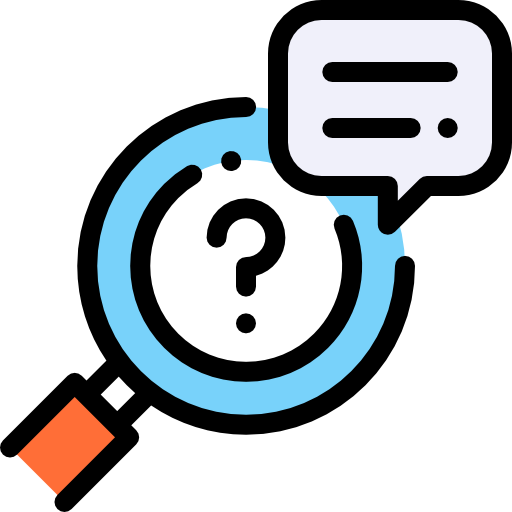 Identify situations where there are increased risks contributing to or resulting from an COVID-19 outbreak
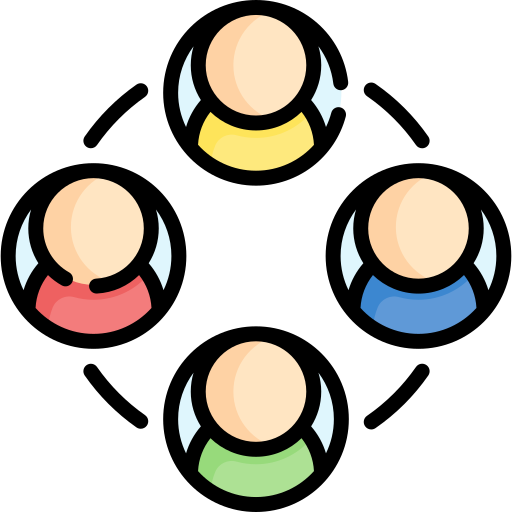 Using available mechanisms, continue to engage on prevention, outbreak management and resources.
Action/Intervention to prevent and/or mitigate the impact of potential COVID-19 outbreaks.  This includes efforts related to:
Prevention – enhanced screening and reduced exposure to prevent spread
Infection control – managing outbreaks and limiting spread
Sustaining existing staff and managing critical staff shortages
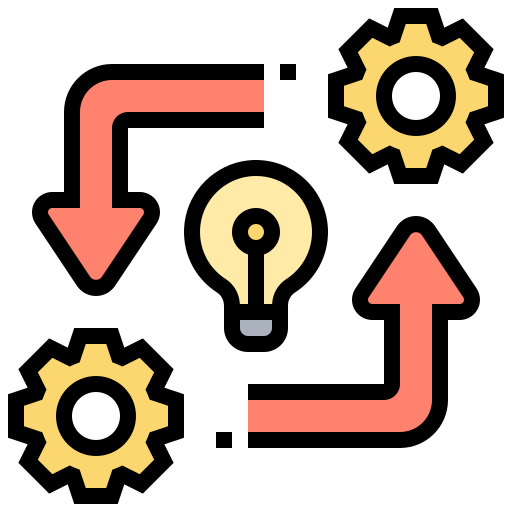 COVID-19 Guidance: Congregate Living for Vulnerable Populations
12
Linkages and Next Steps
The Risk Assessment process has :
Created a structure for ongoing and collaborative discussions between the ministry and agencies about managing risk on an ongoing basis 
Positioned us to be prepared for subsequent waves of outbreak

Ministry program staff will continue to engage with agencies to assist with any resources that may help to support mitigation of vulnerabilities.    (eg. accessing local public health unit resources and capacity for assistance in Infection Prevention and Control or outbreak management planning activities)

Outreach activities have taken place for Developmental Services, Violence Against Women, Anti-Human Trafficking and Intervenor Services transfer payment recipients. Children’s Residential Risk Assessment is also in development.
13
COVID-19 Guidance: Congregate Living for Vulnerable Populations
Review of Guidance and MCCSS Operational Direction
01
General Advice and Planning Activities
02
Prevention of Disease Transmission
03
Screening
04
Caring for Residents that Need to Self-Isolate
05
Reporting
06
Outbreak Management
07
Occupational Health and Safety
14
COVID-19 Guidance: Congregate Living for Vulnerable Populations
Low sensitivity
01. General Advice and Planning Activities
MCCSS OPERATIONAL DIRECTION
MOH GUIDANCE
Review the Outbreak Management section of the COVID-19 Guidance: Congregate Living Settings and update your organization’s outbreak plan accordingly, working with bargaining agents where appropriate 

MCCSS’ Directly Operated Facilities and funded agencies participate in the Ontario Government’s mandatory Critical Supplies and Equipment (CSE) Non-Health Survey to inform the Government on your current inventory of PPE and to determine the demand across the sector
Organizations must complete this survey every week to receive supply from the Ontario Government 
The survey must also be completed to receive reimbursement through the COVID-19 Resident Relief Fund for the costs of PPE acquired outside the CSE
Review services and operations to identify ways to reduce the risk of exposure to COVID-19
Policies and procedures related to outbreak management should be in place, reviewed, communicated and updated regularly 
Education, instruction and training about disease transmission and prevention reviewed regularly with residents, staff and essential visitors
A training program to support the safe implementation of recommended precautions
Procedures in place to transfer the care of a resident, if at any time they are unable to safely support that resident because of COVID-19
15
COVID-19 Guidance: Congregate 
Living for Vulnerable Populations
02. Prevention of Disease Transmission
MCCSS OPERATIONAL DIRECTION
MOH GUIDANCE
Prevent/limit the spread of COVID-19 through:

Visitors:  Limit non-essential visitors into congregate living settings to reduce risk (see Visitors Guidance for outdoor visits )

Hand hygiene: Frequent hand washing, or hand sanitizing, to maintain clean hands and fingernails


Physical distancing: a minimum of 2 metres or 6 feet from other individuals (including shared bedrooms) and limiting activities outside the congregate living setting 

Cleaning and disinfecting: all high-touch surfaces should be cleaned and disinfected at least twice a day and when visibly dirty
An ESSENTIAL VISITOR is generally a person (including a contractor) who performs essential services to support the ongoing operation of a service agency or is a person considered necessary by a service agency to maintain the health, wellness and safety, or any applicable legal rights, of a resident
Limit entry to staff and essential visitors, and maintain a log of the entry of essential visitors
Different family units within a setting must keep a distance of at least 2 metres from other family units, to the extent possible
COVID-19 Guidance: Congregate Living for Vulnerable Populations
16
02. Prevention of Disease Transmission (Visitors)
MCCSS GUIDANCE AND OPERATIONAL DIRECTION
Visits may occur with non-essential visitors in outdoor spaces, where there is sufficient staff capacity to support the visits
If a setting is in an outbreak situation, outdoor visits must be suspended until the local public health unit has declared it resolves
Agencies should have a clear process for communicating with residents, families and staff about visits, including:
Scheduling visits, including number of visitors, length
Screening visitors, including written documentation demonstrating that the visitors have tested negative for COVID-19 in the previous 2 weeks and subsequently not tested positive
Maintaining proper hand hygiene, physical distancing and masking
Handling of gifts shared during visits, including sanitizing prior to sharing
Consequences of non-adherence with the policies and procedures

These changes do not apply to the youth justice sector at this time
COVID-19 Guidance: Congregate Living for Vulnerable Populations
17
02. Prevention of Disease Transmission (Masking)
MCCSS OPERATIONAL DIRECTION
MOH GUIDANCE
Prevent and limit the spread of COVID-19 through:
Routine masking:  
recommended that all staff and essential visitors wear non-medical masks when in the congregate living setting for the duration of their shifts or visits 
residents may choose to wear non-medical masks or be encouraged to do so
Masking while providing direct resident care:
the need for PPE should be assessed based on the type of interaction
All staff and essential visitors MUST wear masks for source control AT ALL TIMES while in the setting
Non-medical masks (e.g. cloth masks) are appropriate equipment for source control, but are not considered PPE
Non-medical masks are an excellent way to achieve source protection while conserving medical PPE
If non-medical masks are not available, medical masks can be used
Staff may remove their mask during breaks but must remain two metres away from other staff
COVID-19 Guidance: Congregate Living for Vulnerable Populations
18
03. Screening (Entry)
MCCSS OPERATIONAL DIRECTION
MOH GUIDANCE
Screening activities
Establish a formal process for screening staff and essential visitors
Staff and essential visitors who do not pass the screening should not be permitted to enter the congregate living setting
Residents who do not pass the screening should self-isolate and wait for assessment
New admissions and transfers
Where possible, new admissions or transfers should be screened and tested for COVID-19 prior to arrival
New residents should self-isolate for a period of 14 days upon arrival
Do not accept new admissions/readmissions during an outbreak 
Make limited exceptions:
where the safety is at risk 
no alternative available
new admission is mandatory
Decisions on new admissions or transfer should be made with the advice of the local public health unit

Plans and processes should be in place to support residents who are self-isolating
COVID-19 Guidance: Congregate Living for Vulnerable Populations
19
03. Screening
MCCSS OPERATIONAL DIRECTION
MOH GUIDANCE
Daily screenings
Residents, staff and essential visitors should be screened twice daily for COVID-19 signs and symptoms
Staff and essential visitors should be screened at the start and end of each shift or visit
Positive screenings
If a resident develops signs and symptoms, they should be placed in a single room with a door that closes 
If staff or an essential visitor develops signs or symptoms, they should tell their supervisor immediately and separate themselves from others, and contact their primary care provider or Telehealth Ontario
Screen residents, essential visitors and staff twice per day for symptoms, including fever 
Residents and staff who do not pass this screen should be treated as though they may have COVID-19
Suspected or confirmed cases of COVID-19 among staff, essential visitors or residents are serious occurrences and are required to be reported both to MCCSS and your local public health unit
COVID-19 Guidance: Congregate Living for Vulnerable Populations
20
04. Caring for Residents that Need to Self Isolate
MCCSS OPERATIONAL DIRECTION
MOH GUIDANCE
Self-isolation
Residents should self-isolate if they feel unwell, are awaiting test results, or have tested positive for COVID-19
Maintaining physical distance 
Residents may be grouped with others who are in the same situation as them, if there is not enough space to self-isolate
Where residents are grouped, maintain as much distance as possible from other individuals of groups  
Providing direct care
Staff providing direct care should take appropriate precautions depending on the nature of the planned interaction and what is known about the health status of the resident
Isolate any residents who are showing signs and symptoms of COVID-19 and/or who are awaiting test results 
Testing should be facilitated for any resident who is symptomatic
21
COVID-19 Guidance: Congregate 
Living for Vulnerable Populations
05. Reporting
MCCSS OPERATIONAL DIRECTION
MOH GUIDANCE
Where you become aware that a resident, staff or essential visitor has or may have COVID-19: 
Contact your local public health unit to facilitate timely outbreak management 
Advise your MCCSS program supervisor 
Complete a Serious Occurrence Report
Isolate any residents who are showing signs and symptoms of COVID-19 and/or who are awaiting test results 
When a staff member has/may have COVID-19, they must tell their supervisor, go home and contact their primary care provider or Telehealth Ontario
If an employer is advised that a worker has an illness due to exposure in the workplace, employer must notify the Ministry of Labour, Training and Skills Development in writing within four days
Duty to report
COVID-19 is designated as a disease of public health significance and reportable under the Health Protection and Promotion Act
Contacting public health
Work with the local public health unit to facilitate timely contact tracing and outbreak management
Indicate the type of care setting to assist with public health tracking of cases
22
COVID-19 Guidance: Congregate 
Living for Vulnerable Populations
06. Outbreak Management
MCCSS OPERATIONAL DIRECTION
MOH GUIDANCE
Declaring an outbreak
An outbreak is one laboratory confirmed case in a resident or staff
Outbreaks are declared by the local medical officer of health or their designate in coordination with the administrator
In an outbreak situation, the local public health unit will direct testing and public health management of residents 
Residents and agencies should be notified about the outbreak and outbreak measures being implemented
Continue rigorous physical distancing, hand hygiene, and respiratory etiquette
Under O. Reg 177/20, exposed staff in applicable settings may only work at a single site where an outbreak occurs
MCCSS’ Directly Operated Facilities and funded agencies participate participate in the Ontario Government’s mandatory Critical Supplies and Equipment (CSE) Non-Health Survey to inform the government on your current inventory of PPE and to determine the demand across the sector
23
COVID-19 Guidance: Congregate 
Living for Vulnerable Populations
06. Outbreak Management (Control Measures)
MCCSS OPERATIONAL DIRECTION
MOH GUIDANCE
Control measures
Control Measures: action or activity that can be used to prevent, eliminate or reduce a hazard
The local public health unit will provide direction to help manage the outbreak and control measures that can be implemented
Declaring an outbreak over
The local medical officer of health or their designate will declare when the outbreak is over 
Generally, an outbreak is declared over when there are no new cases of COVID-19 in residents or staff after 14 days
The local public health unit may provide specific guidance and direction for outbreak management, including:
defining the outbreak area (entire facility vs an affected unit or floor)
enhanced cleaning
isolation of positive cases and cohorting ill residents together and well residents together, and the staff who support them, including whether any residents should be re-located
enhanced screening or monitoring needed
guidance on how to implement infection prevention and control (IPAC) measures
24
COVID-19 Guidance: Congregate 
Living for Vulnerable Populations
06. Outbreak Management (Use of PPE)
MCCSS OPERATIONAL DIRECTION
MOH GUIDANCE
Personal protective equipment
Appropriate PPE is based on the nature of the patient interaction – resources on the recommended PPE and their use, including an outbreak, is available through Public Health Ontario
Staff should wear a medical (surgical/procedure) mask, eye protection and gown when in the outbreak area where resident interactions are possible; gloves are used when providing direct care and hand hygiene performed when removed
An N95 respirator is only required if an aerosol-generating medical procedure is being performed
The use and type of PPE changes when in an active outbreak situation
When working directly and in close contact with those with symptoms or a confirmed COVID-19 cases, Droplet and Contact Precautions are required, which includes the following PPE:
gloves
gown
surgical masks
eye protection (goggles or face shields).
Aerosol-generating medical procedures should be performed by trained staff members, using an N95 respirator  
Staff should be fit tested and trained on the appropriate use and care of N95 respirators
25
COVID-19 Guidance: Congregate 
Living for Vulnerable Populations
07. Occupational Health and Safety
MCCSS OPERATIONAL DIRECTION
MOH GUIDANCE
Health and Safety of Workers
Employers have legal duties to protect the health and safety of workers, under the Occupational Health and Safety Act 

Policies for Non-Medical Masks
Policies for use of non-medical masks should consider occupational requirements and the workspace configuration
Return to Work
Should be determined by the individual, in consultation with their healthcare provider and local public health unit 
Health and safety guidelines are available through MOH and Ministry of Labour, Training and Skills Development
It is the employer’s responsibility to ensure all staff and essential visitors are instructed and trained on the safe use, limitations, conservation, as well as proper maintenance and storage of all supplies and equipment, including PPE
26
COVID-19 Guidance: Congregate 
Living for Vulnerable Populations
Communications to Sectors and Next Steps
MOH issued this guidance on May 28, 2020.

MCCSS released communications to service providers and bargaining agents on June 2, 2020, including:
Memo 
Important Direction to Follow (To Know/To Do)

MOH shared MCCSS communication and operational guidance with local public health units on June 6, 2020.
27
COVID-19 Guidance: Congregate Living for Vulnerable Populations
Questions?
COVID-19 Guidance: Congregate Living for Vulnerable Populations
28
Appendices
01
Additional Resources
29
COVID-19 Guidance: Congregate Living for Vulnerable Populations
Low sensitivity
Additional Resources
Government of Ontario
COVID-19 Action Plan for Vulnerable Ontarians
COVID-19 Self-Assessment
Public Health Ontario
COVID-19 Preparedness and Prevention in Congregate Living Settings
Managing COVID-19 Outbreaks in Congregate Living Settings
Congregate Living Setting Resources Toolkit
Fact Sheets, including: 
How to Self-Monitor
COVID-19 Non-Medical Masks and Face Coverings
COVID-19 Health Care Resources, including: 
Infection Prevention and Control Requirements for Aerosol-Generating Medical Procedures
Public health unit locator
Ministry of Health
COVID-19 Guidance: Congregate Living for Vulnerable Populations 
COVID-19 Guidance for the Health Sector, including:
COVID-19 Reference Document for Symptoms
COVID-19 Provincial Testing Guidance Update
COVID-19 Patient Screening Guidance Document
COVID-19 Guidance: Congregate Living for Vulnerable Populations
30